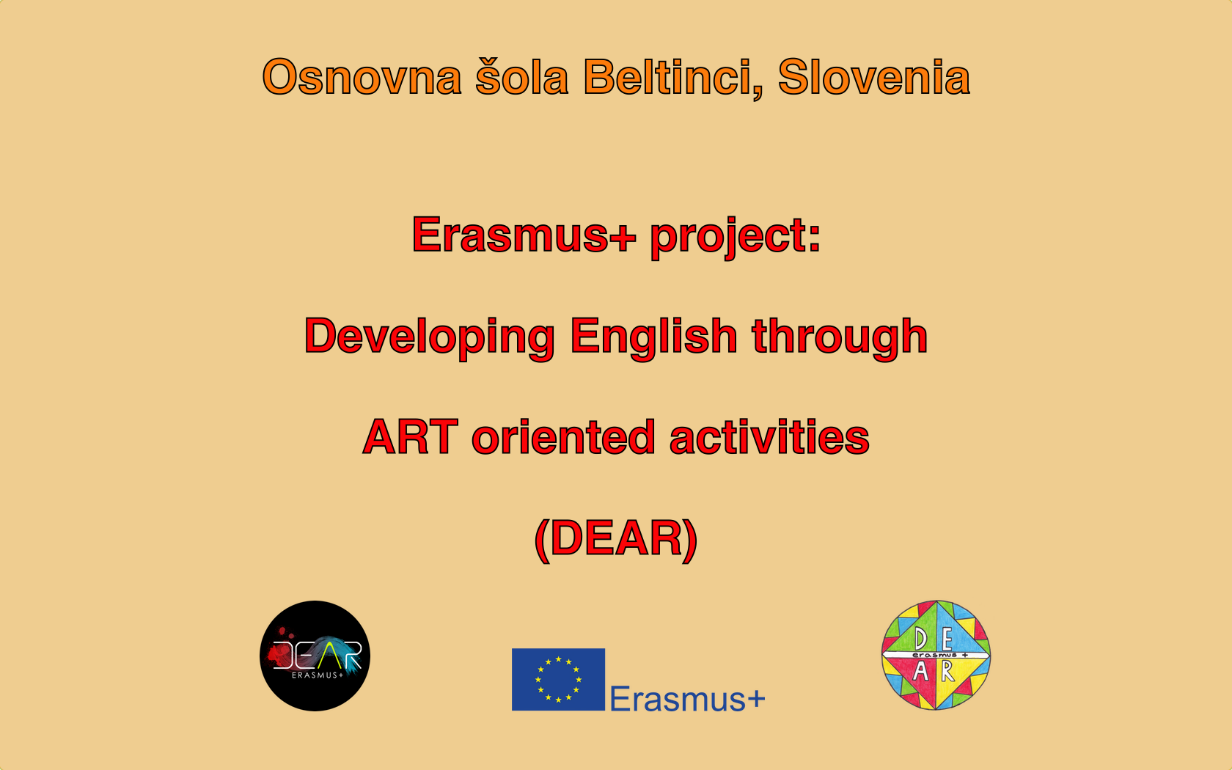 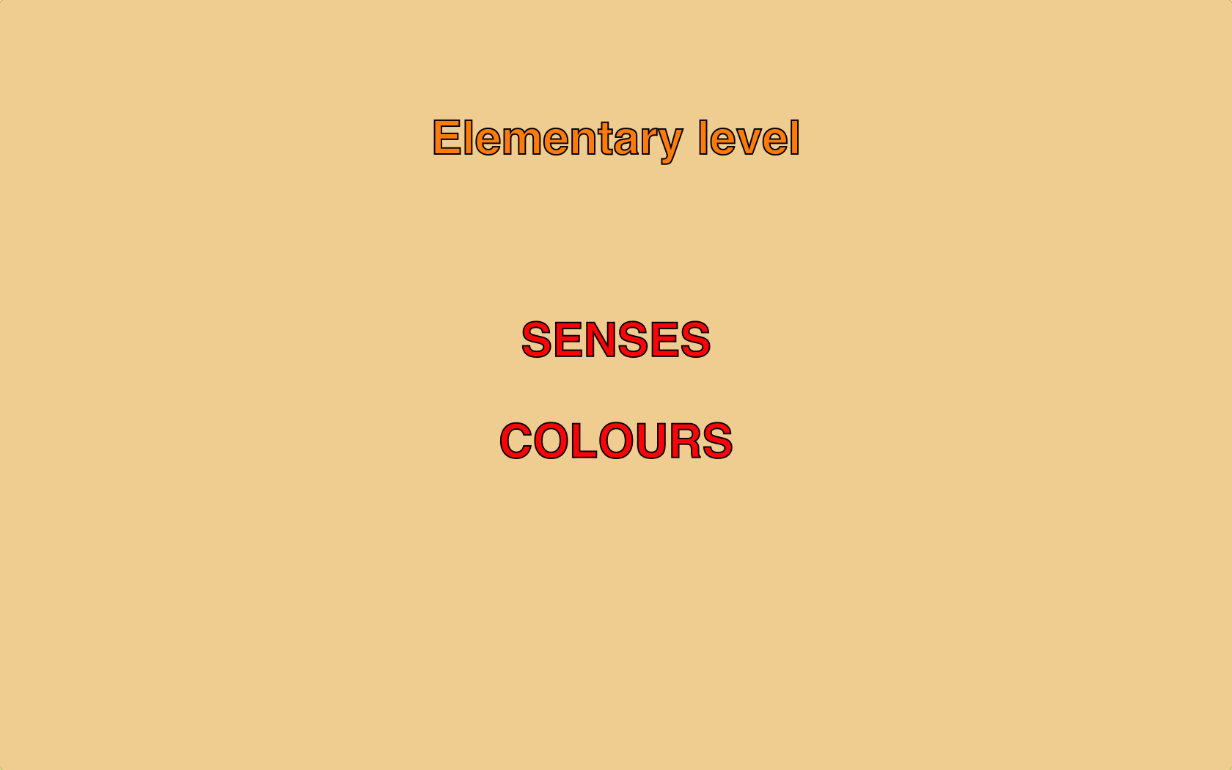 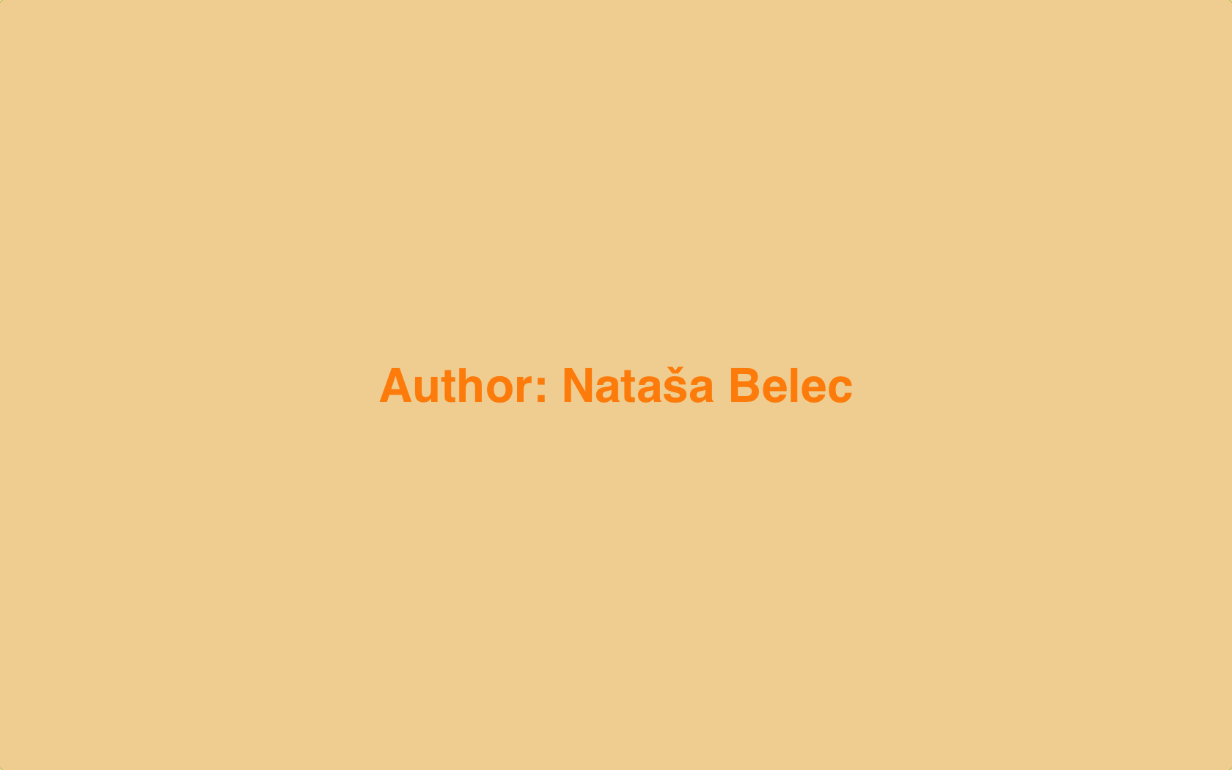 WATER IS A SOLVENT
MATTER THAT IS IN THE TEA LEAVES  DISSOLVES IN WATER.story
Tea leaves are a solute, the water is a solvent. The result is a solution. SOLUTE + SOLVENT = SOLUTION
Water is the most common solvent on the Planet Earth. The sea is the largest solution on Earth.
SALT PAINTING:YOU WILL NEED: paper, water, tempera colours, sea salt